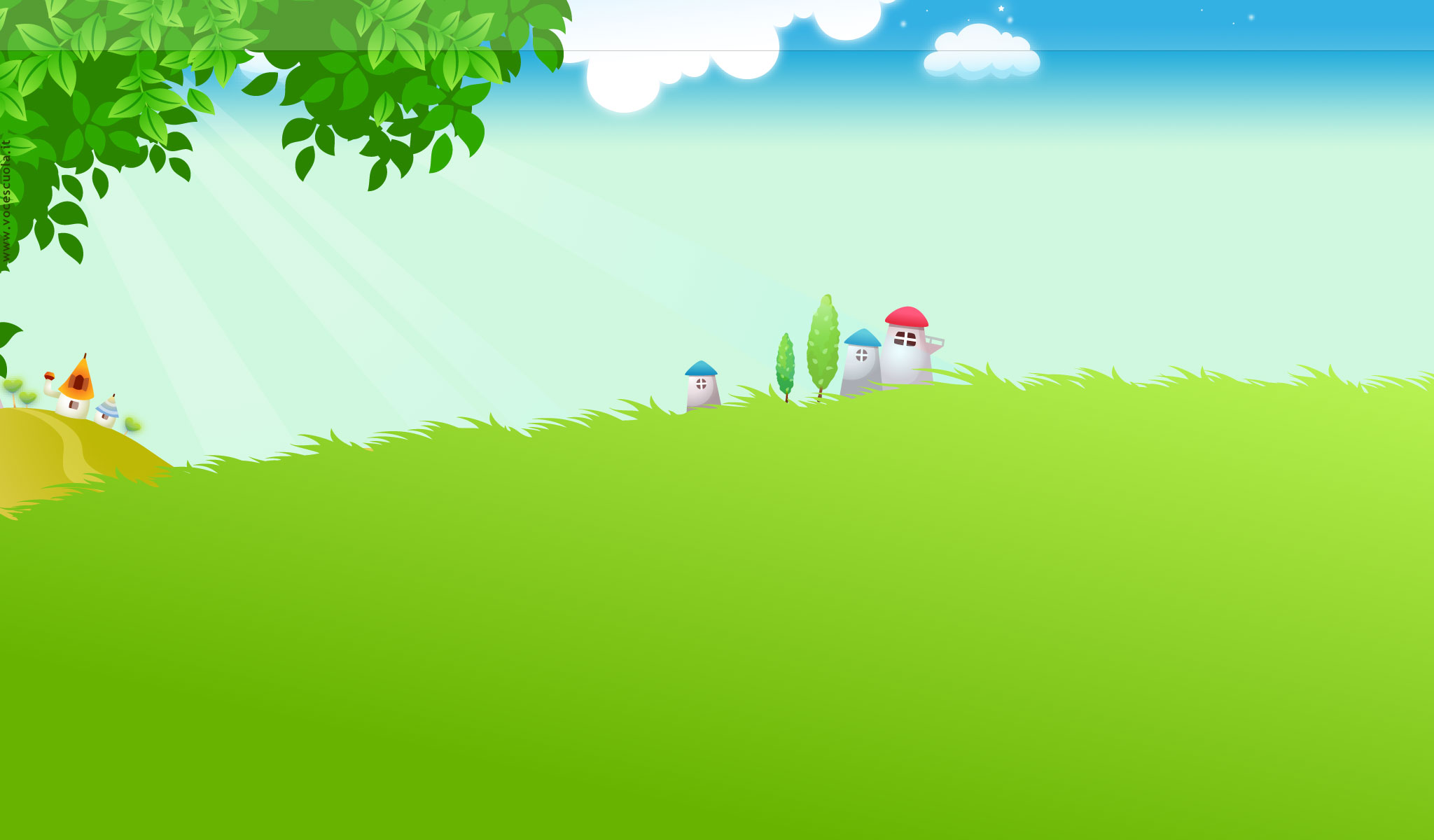 Муниципальное бюджетное образовательное учреждение 
детский сад «Олененок»
Занятие  о физической культуре для детей старшей группы
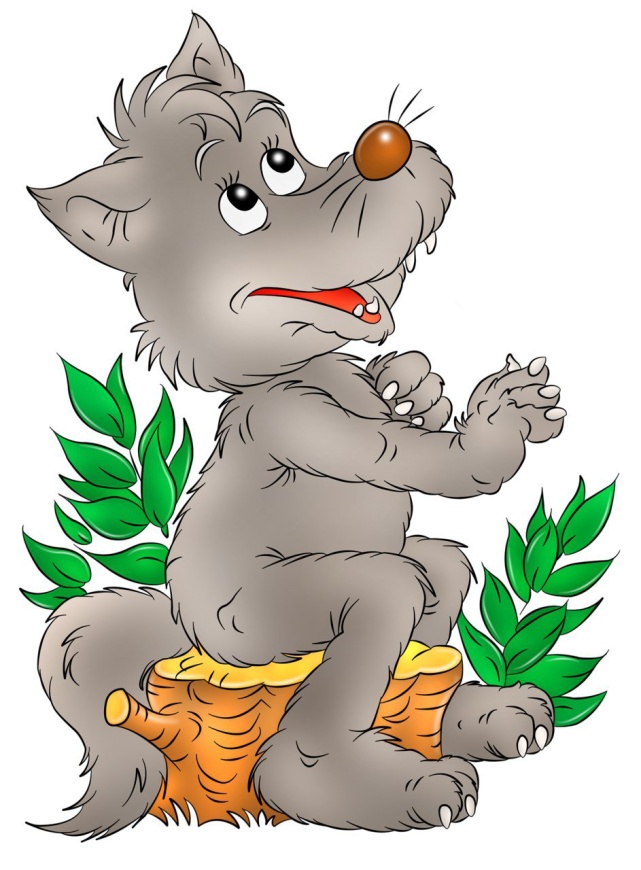 «Волк во рву»
Подготовила:
инструктор по физической культуре 
Быкова Э.В.
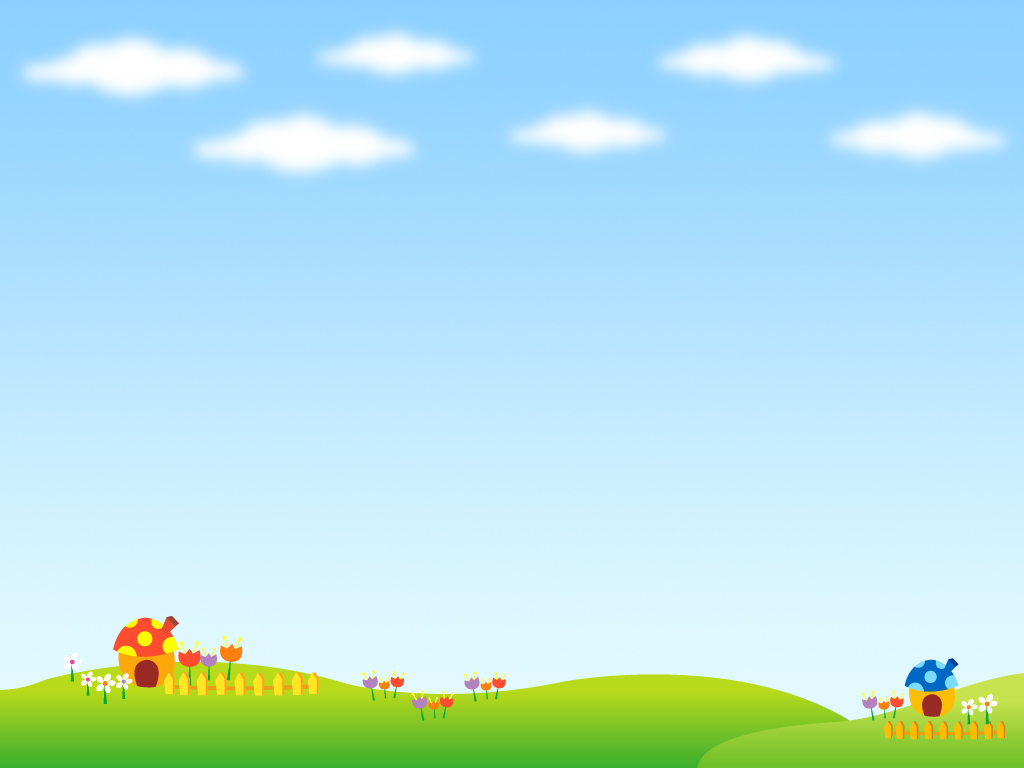 ЗАДАЧИ
упражнять детей в ходьбе и беге врассыпную, в непрерывном беге до 1,5 мин; 
продолжат учить сохранять устойчивое равновесие при ходьбе по наклонной доске; 
упражнять в перепрыгивании через бруски и забрасывании мяча в корзину.
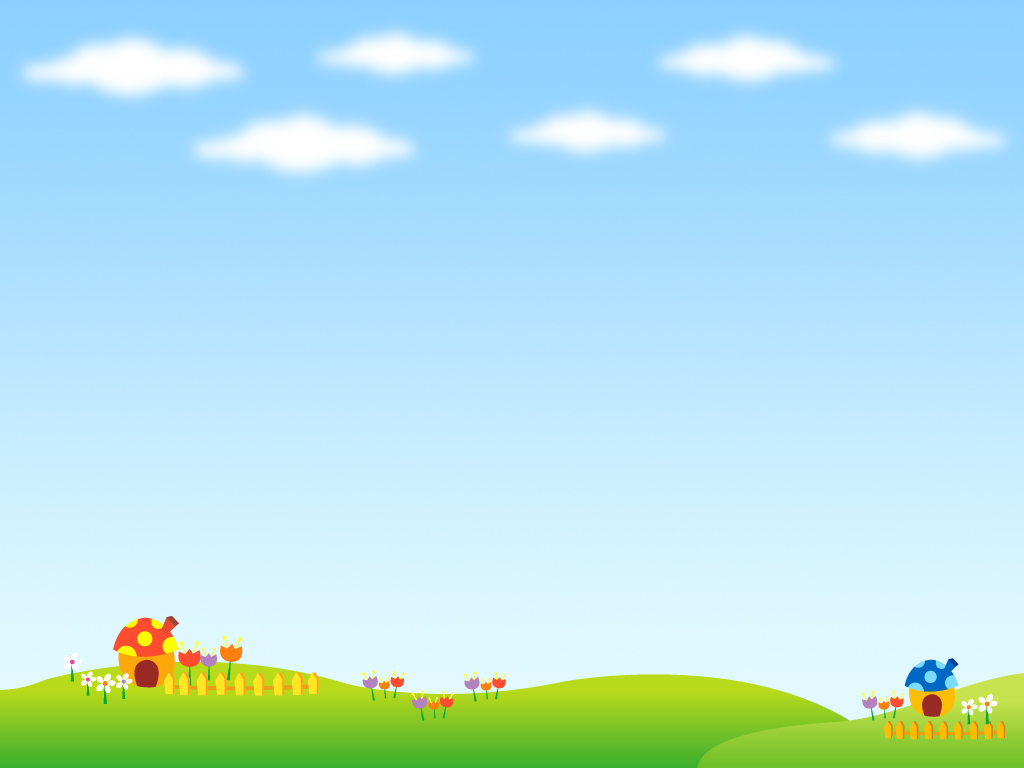 1 часть
ходьба и бег в колонне по одному между предметами, не задевая их;
 ходьба в колонне по одному с выполнением заданий по сигналу воспитателя; 
бег врассыпную. 
ходьба и бег проводятся в чередовании.
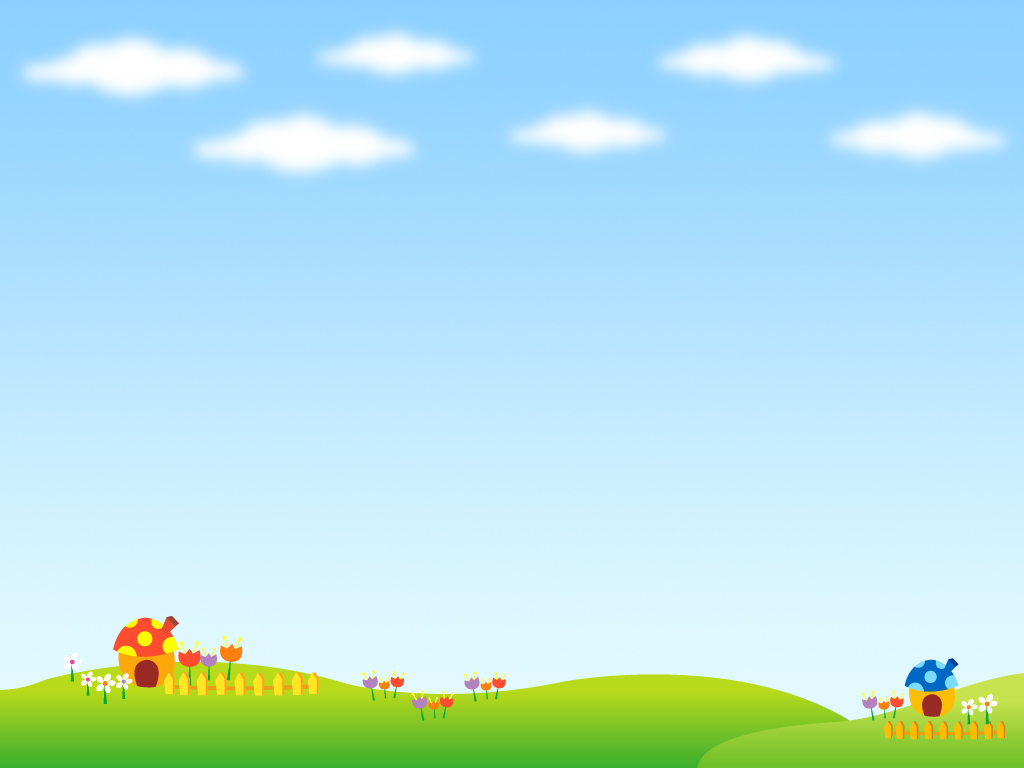 Общеразвивающие упражнения 
с мячом
1. И. п.: основная стойка, мяч внизу в правой руке. 1 — руки в стороны; 2 — поднять вверх, переложить мяч в другую руку; 3 — в стороны; 4 — вернуться в исходное положение (6—7 раз).
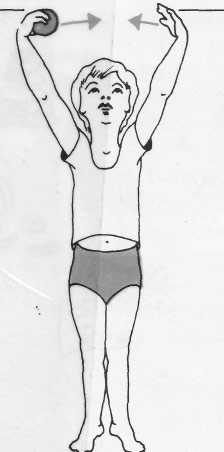 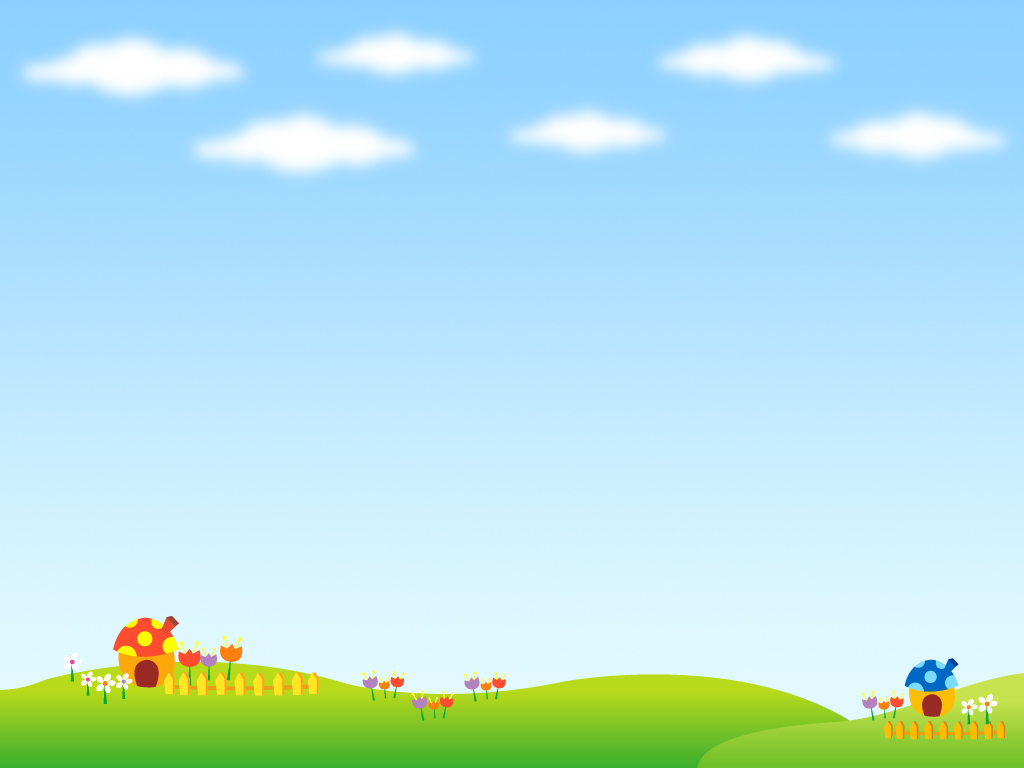 Общеразвивающие упражнения 
с мячом
2. И. п.: ноги на ширине плеч, мяч в правой руке. 1—2 - отвести руку вправо, поворот туловища вправо, посмотреть на мяч; 3—4 —вернуться в исходное положение, переложить мяч в левую руку. То же влево (6 раз).
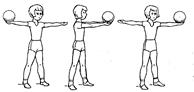 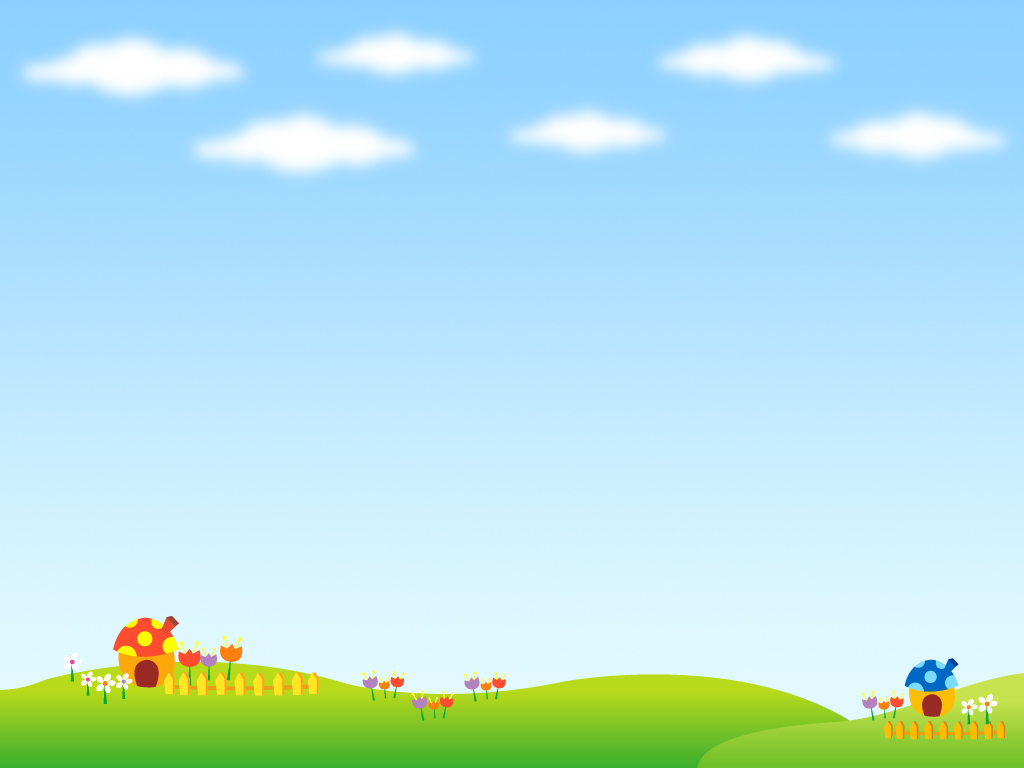 Общеразвивающие упражнения 
с мячом
3. И. п.: ноги на ширине ступни, параллельно, мяч в правой руке. 1 — поднять согнутую левую ногу, переложить мяч под ней в левую руку; 2 - опустить ногу, вернуться в исходное положение. То же правой ногой (6 раз).
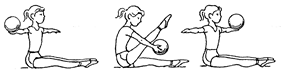 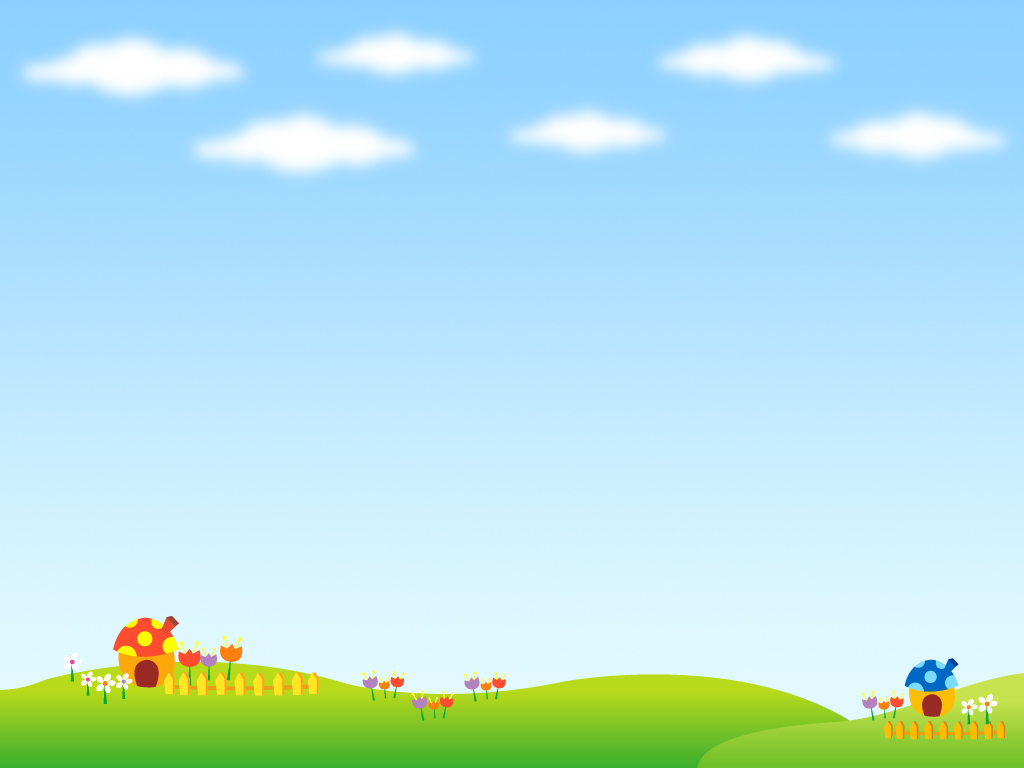 Общеразвивающие упражнения 
с мячом
4. И. п.: основная стойка, мяч в обеих руках. 1 — уронить мяч; 2 — присесть, поймать; 3 — выпрямиться; 4 вернуться в исходное положение (5—6 раз).
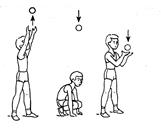 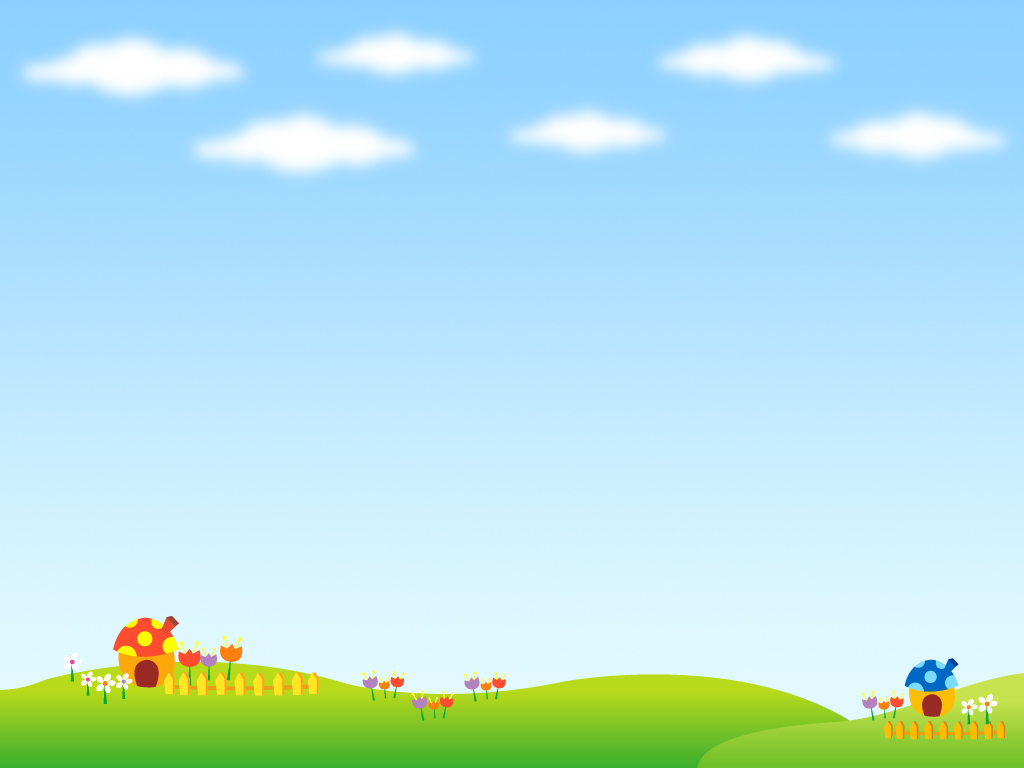 Общеразвивающие упражнения 
с мячом
5. И. п.: стоя на коленях, мяч в правой руке. 1—2 — прокатить мяч от себя вправо; 3—4 — к себе. То же влево (6 раз, темп медленный).
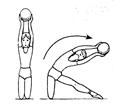 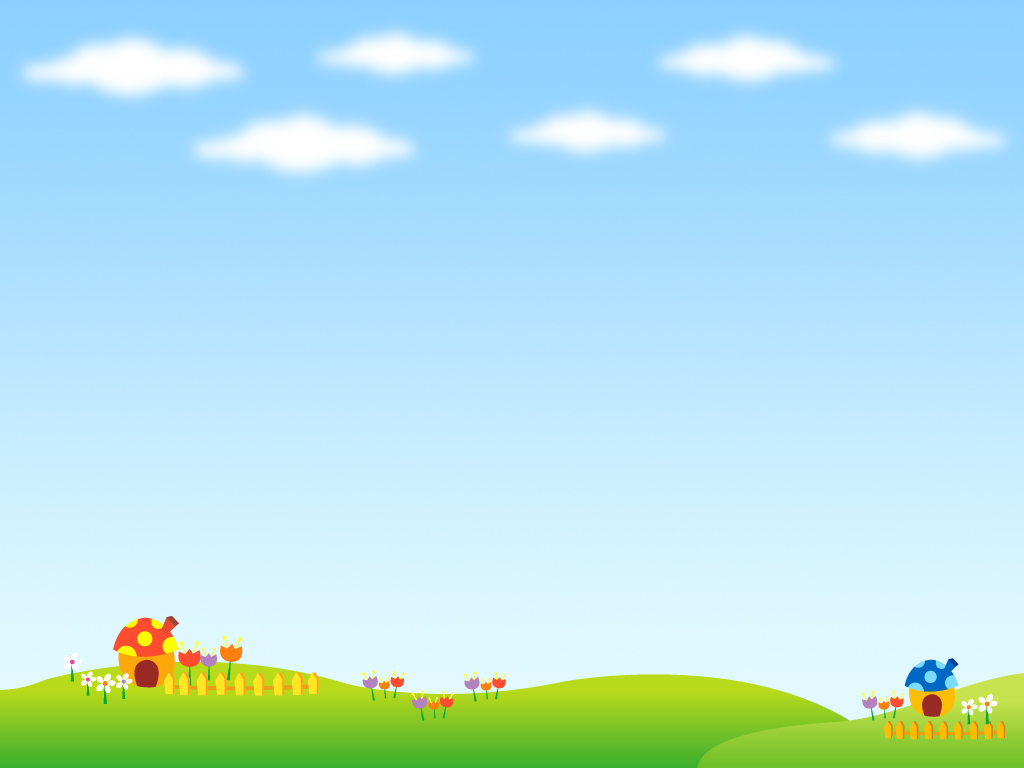 Общеразвивающие упражнения 
с мячом
6. И. п.: сидя ноги врозь, мяч в правой руке. 1 — руки в стороны; 2— наклониться, коснуться мячом носка левой ноги; З — выпрямиться, руки в стороны; 4 вернуться в исходное положение, переложить мяч в другую руку. То же к правой ноге (6 раз).
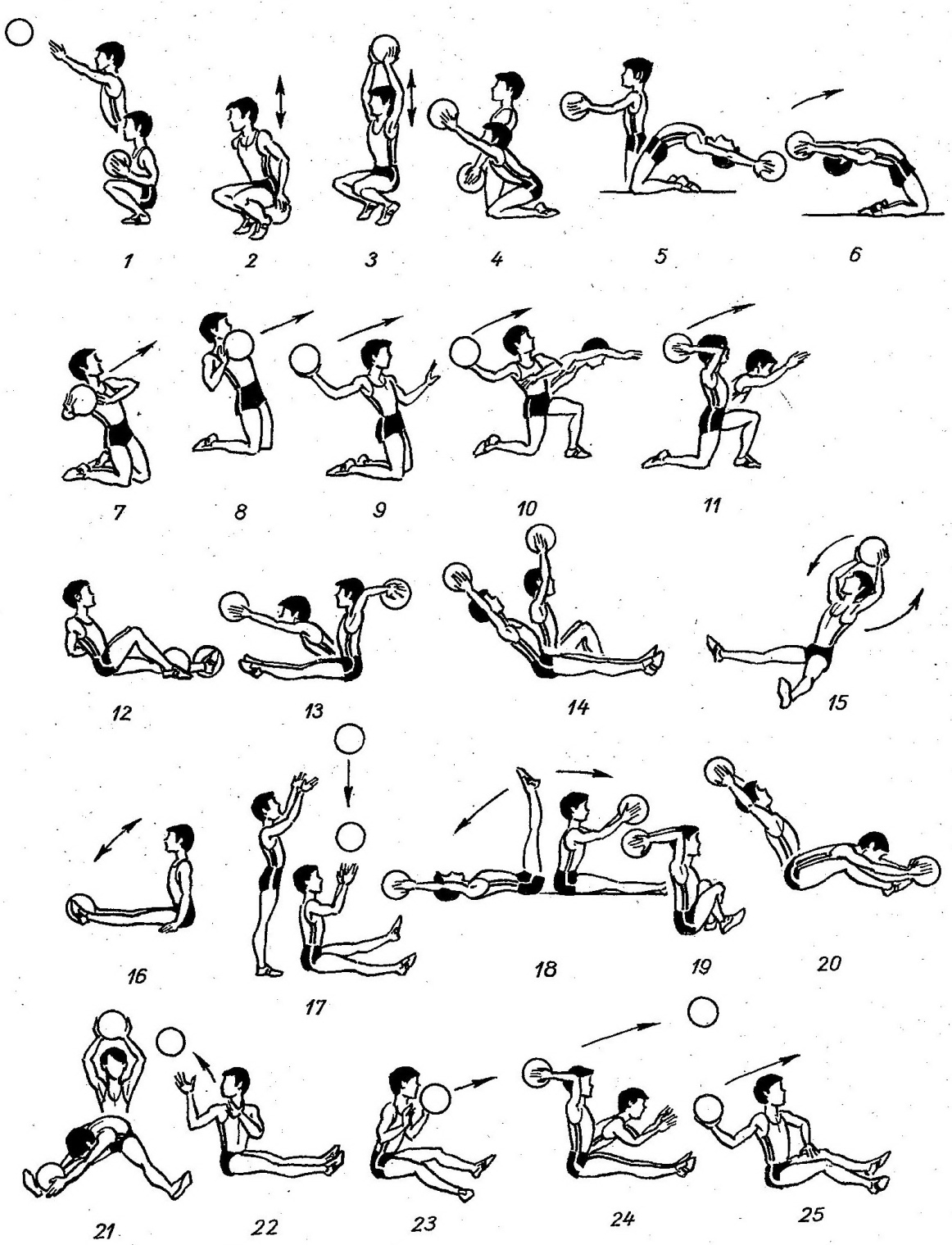 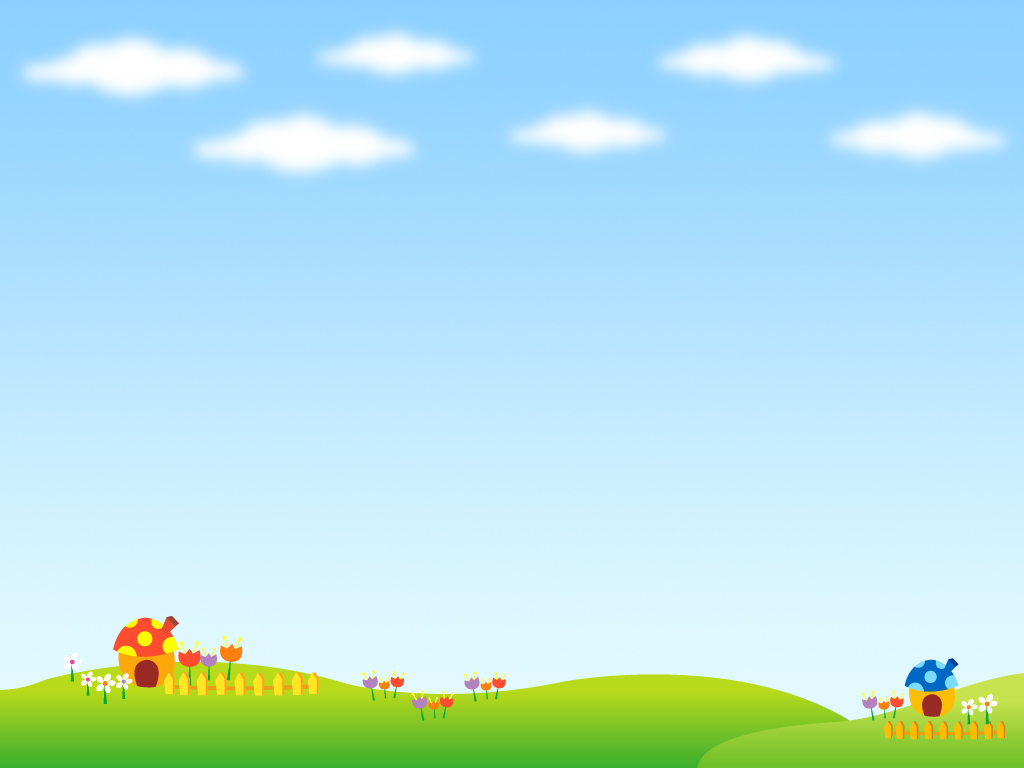 Общеразвивающие упражнения 
с мячом
7. И. п.: основная стойка, мяч в правой руке. 1—4 — прыжки на двух ногах вправо, пауза и снова прыжки на двух ногах влево.
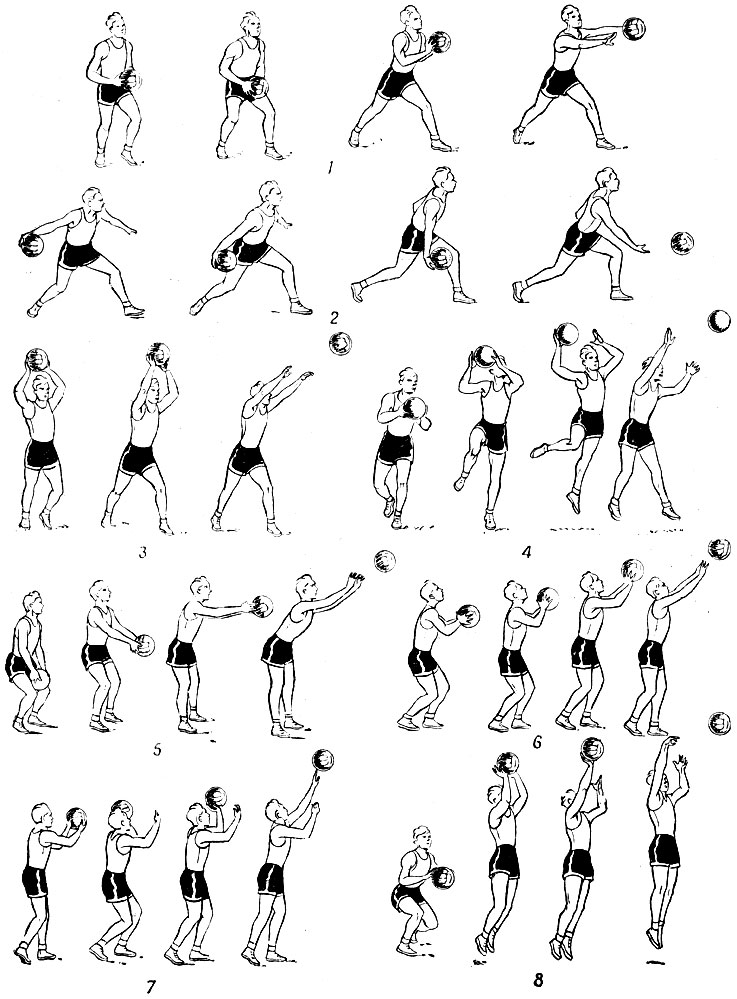 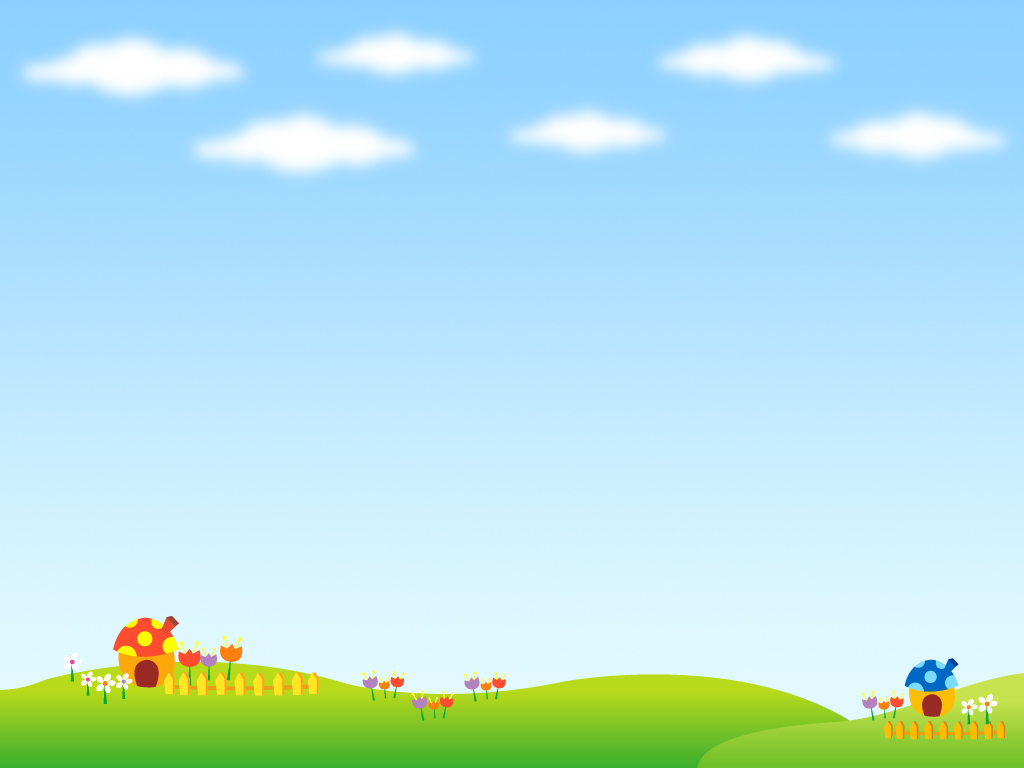 Основные виды движений
1. Перебрасывание мяча друг другу (двумя руками от груди), стоя в шеренгах на расстоянии 3 м (8—10 раз).
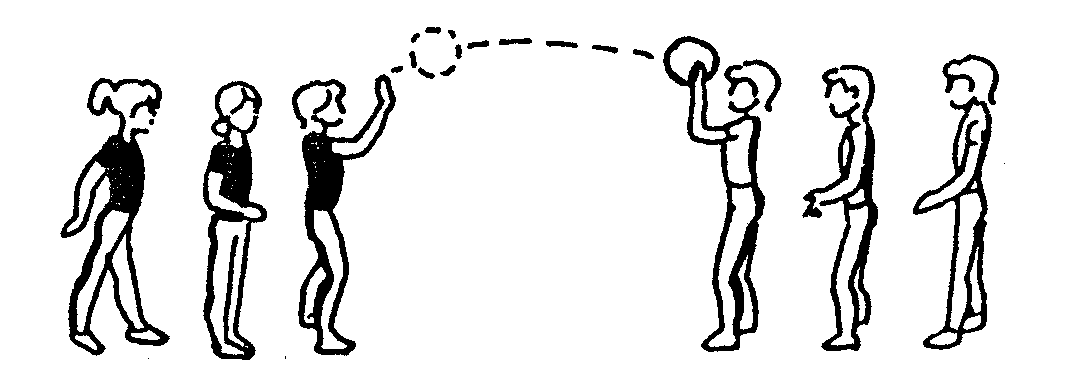 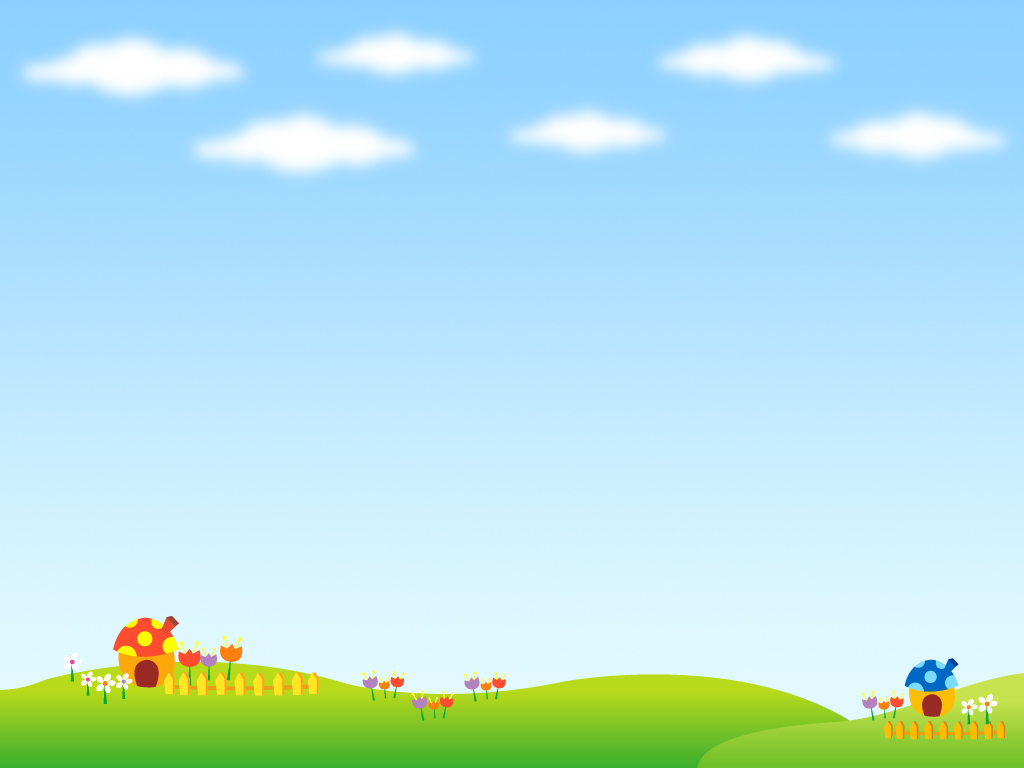 Основные виды движений
2. Пролезание в обруч боком, не касаясь верхнего края обода, в группировке (3—4 раза).
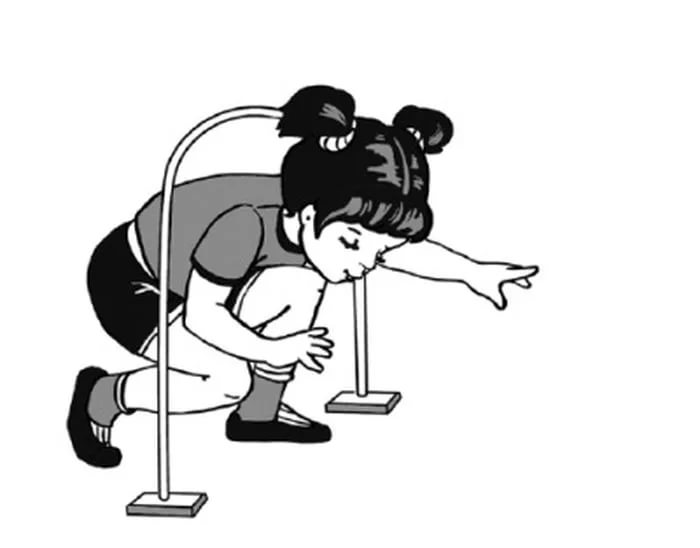 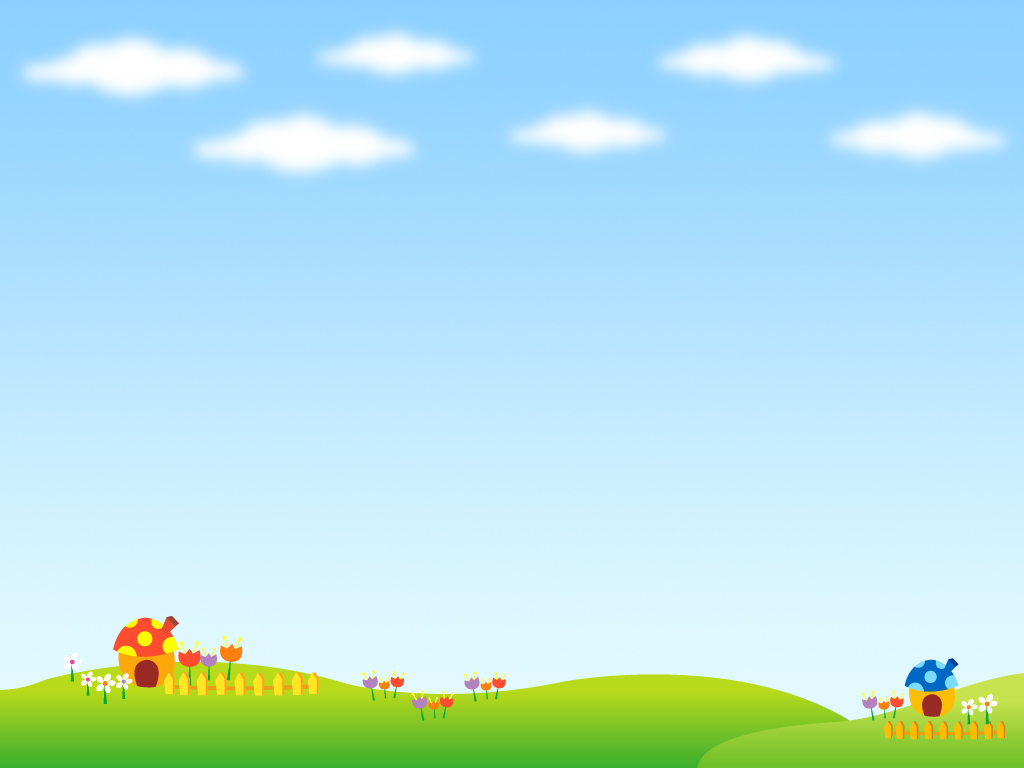 Основные виды движений
3. Ходьба с перешагиванием через набивные мячи, руки на поясе (3—4 раза).
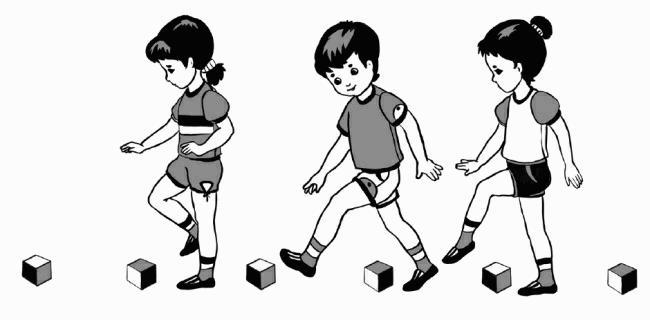 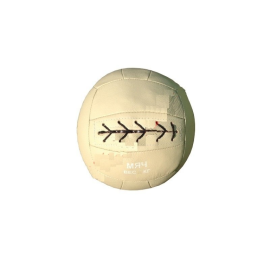 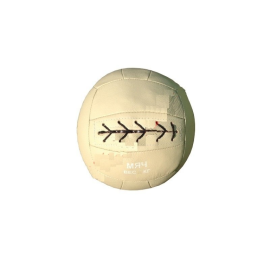 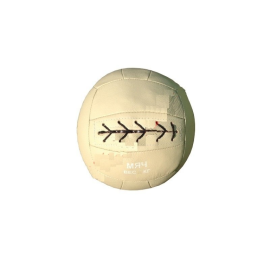 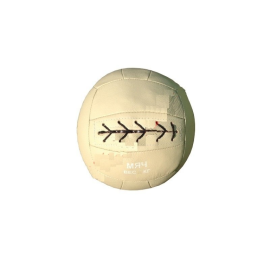 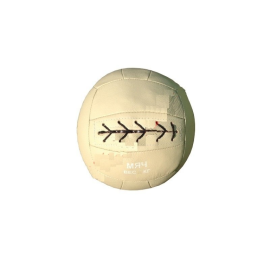 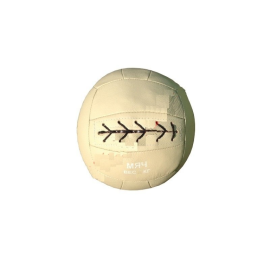 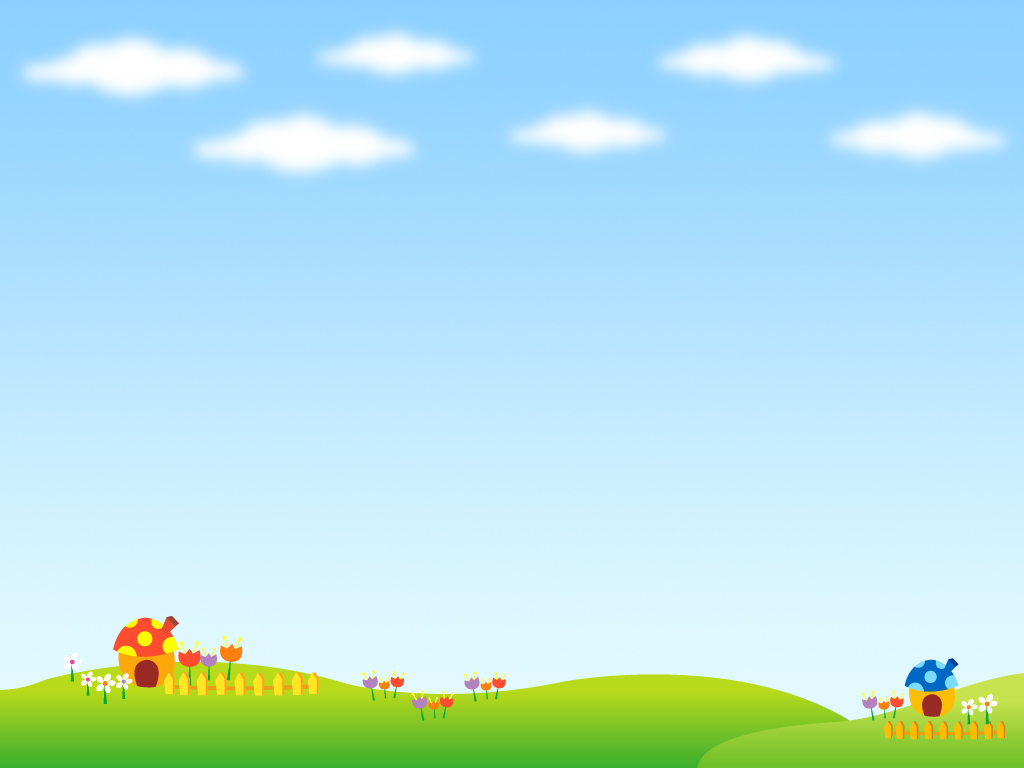 Подвижная игра «Волк во рву!»
Поперек площадки (зала) двумя параллельными линиями на расстоянии около 100 см одна от другой обозначен ров. В нем находится водящий - волк. Остальные дети - козы. Они живут в доме (стоят за чертой вдоль границы зала). На противоположной стороне зала линией отделено поле. 
На слова воспитателя «Козы, в поле, волк, во рву!» дети бегут из дома в поле и перепрыгивает по дороге через ров. Волк бегает во рву, стараясь осадить прыгающих коз. Осаленный отходит в сторону. 
Воспитатель говорит: «Козы, домой!» 
Козы бегут домой, перепрыгивая по пути через ров. 
После 2-3 перебежек выбирается или назначается другой водящий.
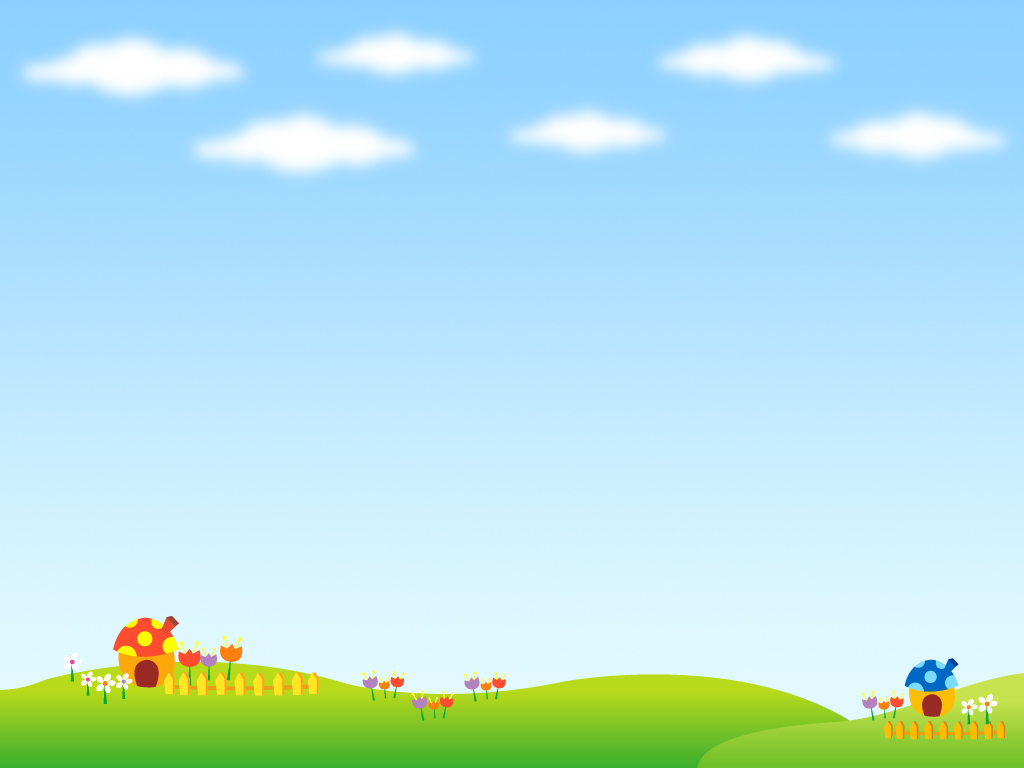 Подвижная игра «Волк во рву!»
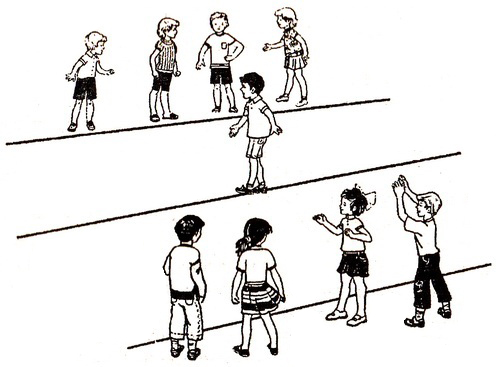 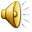